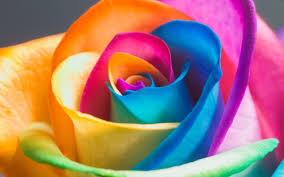 সবাইকে শুভেচ্ছা
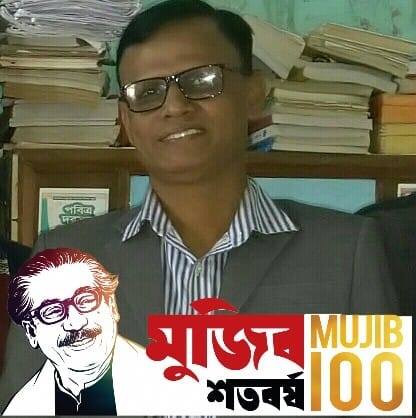 পরিচিতি
মোহাম্মদ মনির আহমদ
সহকারী শিক্ষক
বখতিয়ার পাড়া চারপীর আউলিয়া আলিম মাদরাসা । 
আনোয়ারা,চট্রগ্রাম।
পাঠ পরিচিতি
শ্রেণি-9ম-10ম
বিষয়ঃগণিত
অধ্যায়ঃ13
সসীম ধারা
নিচের চিত্রগুলো লক্ষ্য কর
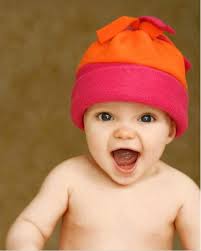 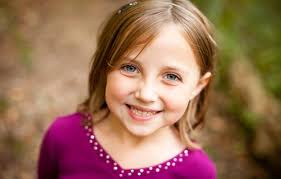 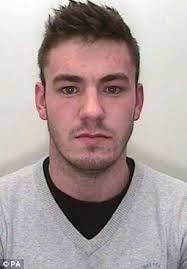 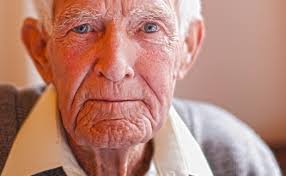 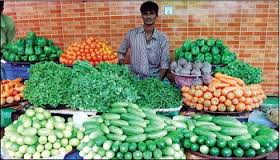 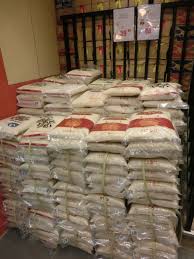 নির্দিষ্ট ধারায় বা ক্রমে
নির্দিষ্ট ধারায় বা ক্রমে
আজকের পাঠঃ ধারার যোগফল
এই পাঠ শেষে শিক্ষার্থীরা ......... 
১। সমান্তর ধারা কী তা বলতে পারবে।
২। সমান্তর ধারার সাদারণ অন্তর কি তা বর্ণনা করতে পারবে ।
৩। সমান্তর ধারার n পদের সূত্র প্রয়োগ করে গানিতিক সমস্যা সমাধান করতে পারবে।
উপাদান সংখ্যা নির্দিষ্ট নয়
অসীম ধারা
উপাদান সংখ্যা নির্দিষ্ট
সসীম ধারা
সাধারণ অন্তর d=2-1=1
1+2+3+4+……………………..+50
পদসংখ্যাn =50
প্রথম পদ a = 1
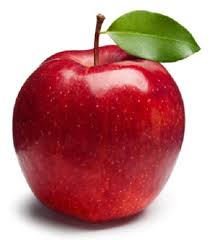 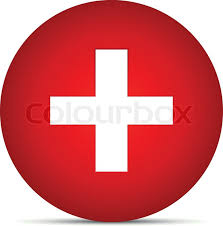 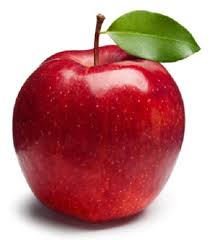 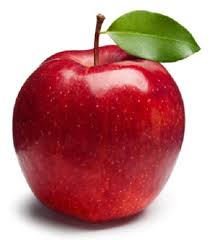 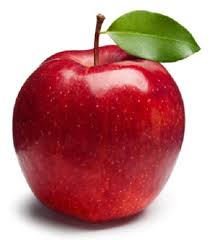 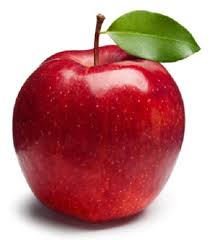 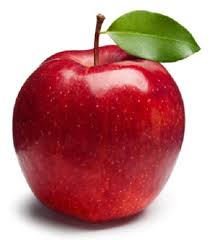 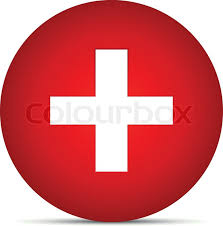 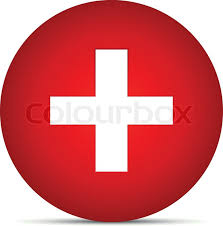 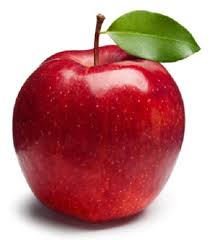 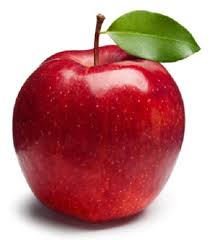 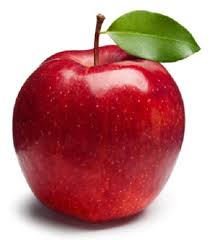 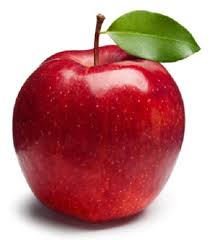 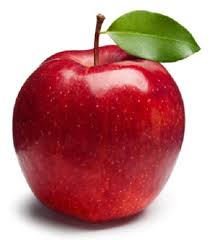 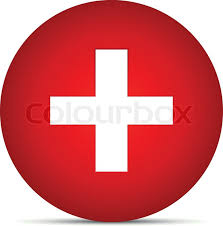 সসীম ধারা
একক কাজ
একটি সমান্তর ধারা লিখে প্রথম পদ ও সাধারণ অন্তর নির্ণয় কর ।
সাধারণ অন্তর d=5-2=3
2+5+8+………………+23
প্রথম পদ, a=2
পদসংখ্যা n
ধারাটির n তম পদ = a+(n-1)d
জোড়ায় কাজ
1+4+7+10……………………..+39
 ধারাটির 7 তম পদ নির্ণয় কর ?
সাধারণ অন্তর d=5-2=3
2+5+8+………………+23
প্রথম পদ, a=2
পদসংখ্যা n
ধারাটির n তম পদ = a+(n-1)d
সমস্যাঃ 1+2+3+…………+5o = কত ?
পদ সংখ্যা n = 50
ধারাটির ১ম পদ a = 1
সাধারণ অন্তর d = 2 -1 = 1
দলীয় কাজ
1+3+5+……………………..+n = কত ?
মূল্যায়ন
১।সমান্তর ধারা কাকে বলে ?
২।ধারার সাধারন অন্তর কি ?
৩।n তম পদের সমষ্টির সূত্রটি বল ?
বাড়ির কাজ
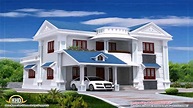 1+2+3+…………+5o = কত ?
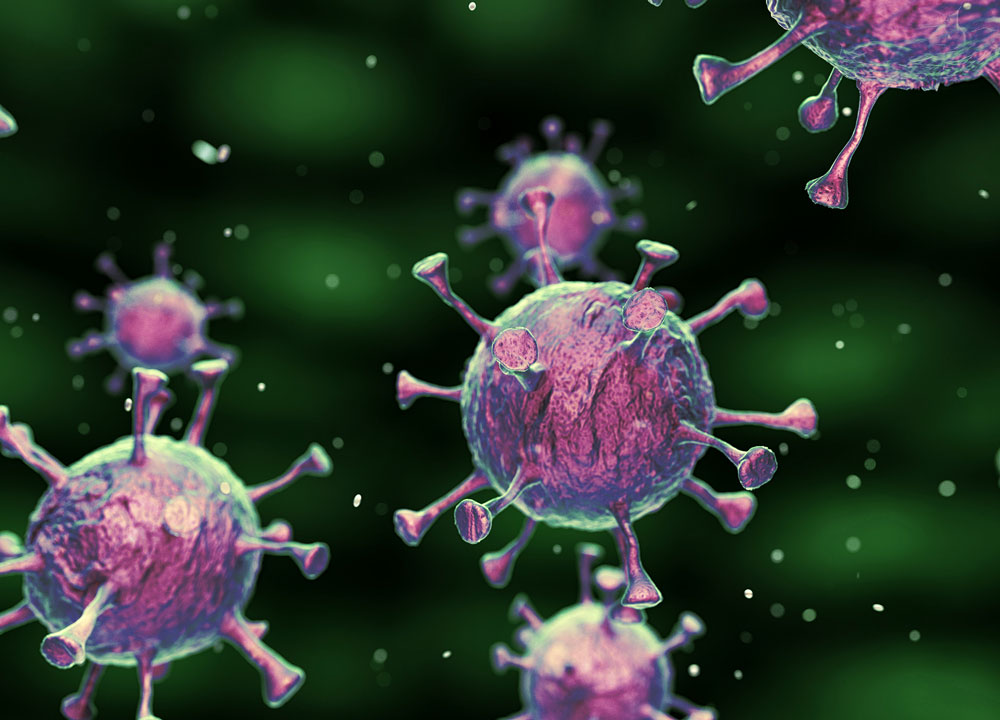 করোনা ভাইরাস মোকাবেলায় সকলে ঘরে থাকো, সুস্থ থাকো।
ধন্যবাদ